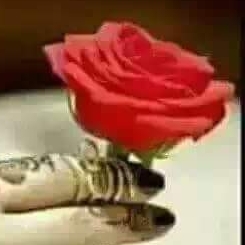 Welcome
Identity
Mojibur Rohman (M.A Eng.)
Assist. Teacher(English)  
Dogachi Barendro High School & College.
Nachole, Chapainawabganj
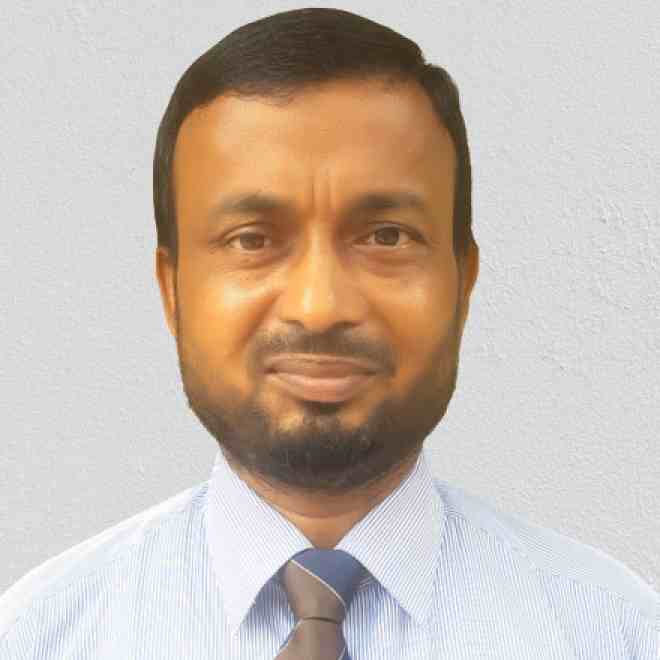 CLASS:EIGHT
SUB-ENGLISH FIRST PAPER
UNIT  2
LESSON  3
TIME-45 MINUTES
LET’S SEE SOME PICTURES
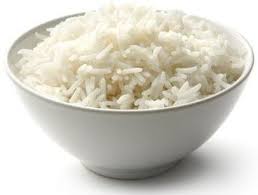 RICE
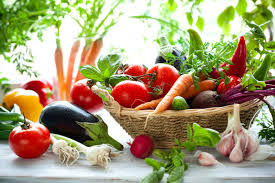 VEGETABLES
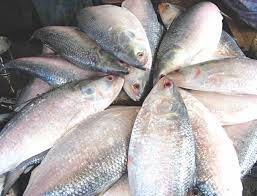 FISH
Today our lesson is
OUR DAILY DIET
LEARNING OUTCOMES
By the end of the lesson, the students will be able to
read and understand the text.
Tell the meaning of some new words.
 ask and answer questions.

Write a dialogue.
New words and it᾿s meaning:
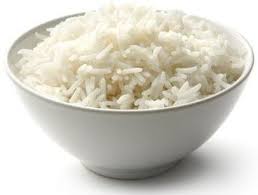 Essential
Fundamental
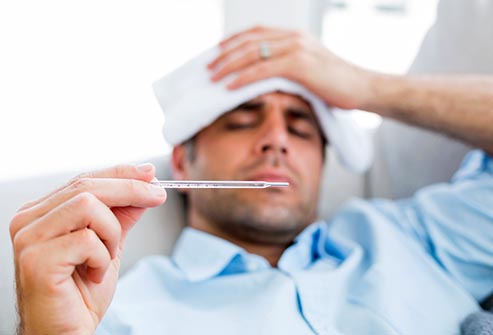 Disease
Illness
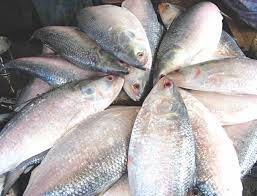 calcium
plaster
Silent  Reading
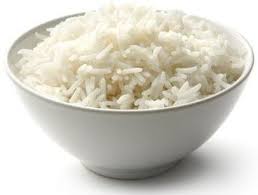 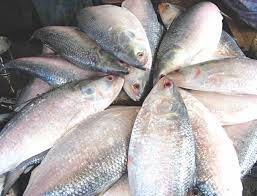 We eat rice,ruti,fish and meat everyday.
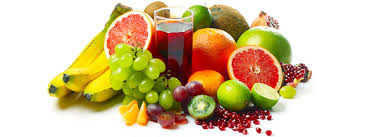 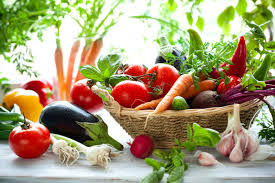 We must also eat vegetables and fruits.They contain a lot of vitamins and minerals.
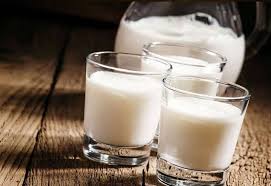 We need to drink milk every day.Milk is highly  rich in calcium.
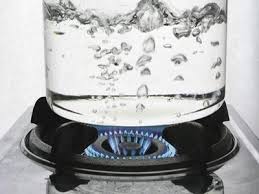 We must drink pure water  at regular intervals too.It’s essential for our body.
GROUP WORK
Evaluation
1.Milk is highly rich in fat|calcium|sugar.
2.Fruits and vegetables are good for eyes|general health|teeth.
3.Water|energy drink|milk is most important for life.
Home-Work
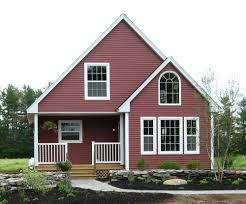 Write a dialogue about our daily diet.
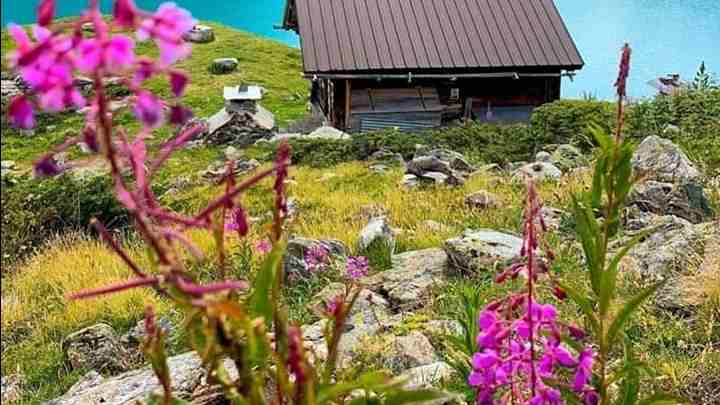 Thanks